সবাইকে শুভেচছা
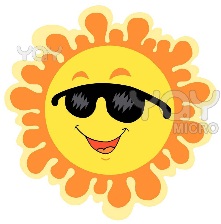 পরিচিতি
মিতা রানী গোমস্তা
সহকারি শিক্ষক
কলকলিয়া জি.সি মাধ্যমিক বিদ্যালয়
ফকিরহাট, বাগেরহাট।
শিক্ষক পরিচিতি
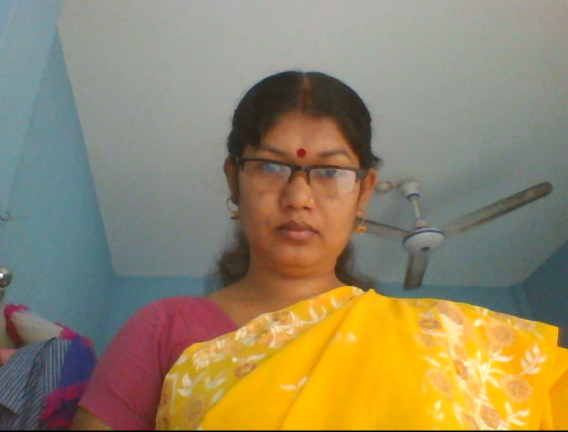 মোবাইল নং ০১৮১৫৩০৯৯৫০
email- mitagomosta@gmail.com
পাঠ পরিচিতি
৬ষ্ঠ শ্রণি
তথ্য ও প্রযুক্তি
সময়ঃ ৫5 মিনিট
শিখনফল
তথ্য ও যোগাযোগ প্রযুক্তি কী বলতে পারবে ?  
 উপাত্ত ও  তথ্য মধ্যে  পার্থক্য নির্নয় করতে পারবে  । 
 কিছু তথ্য ও যোগাযোগ প্রযুক্তি ব্যবহার কোথায় এবং কীভাবে করা যায় তা  বর্ণনা করতে পারবে ।
ছবিটি লক্ষ্য করি
সাগরে মাছ ধরছে
ছবিটি লক্ষ্য কর
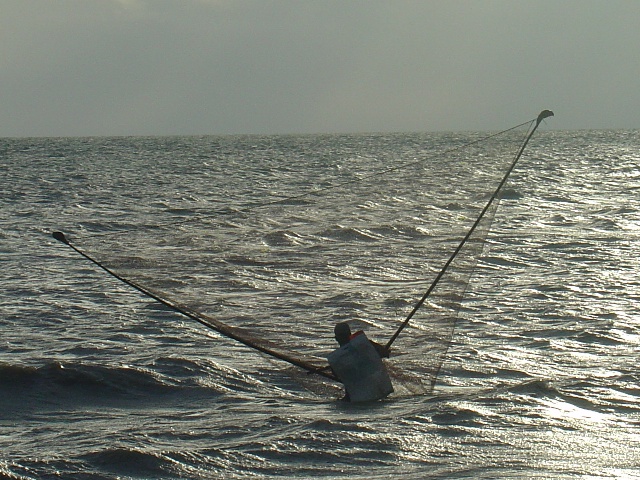 খুব আপনজন সাগরে মাছ ধরছে
উত্তাল সাগর
ছবিটির প্রতি লক্ষ্য করি
সাগরে  ১০ নং মহাবিপদ সংকেত
এবার নীচের ছবির প্রতি লক্ষ্য করি
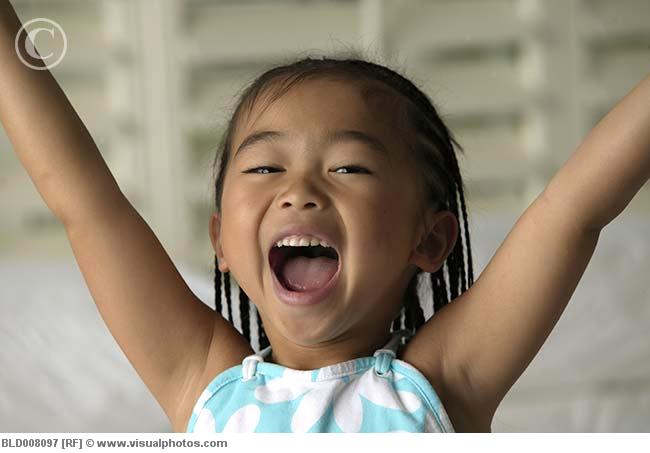 বাবা বাড়ি ফিরে এসো _ _ _
১০নং মহাবিপদ  সংকেত
মিনুর বাবার কাছে তার ডাক পৌছানো  সম্ভব  হচেছ কি ?
যথাযথ মাধ্যম ছাড়া  সম্ভব নয়
তাহলে মিনু এখন কি করবে ?
এখন দরকার যোগাযোগ  মাধ্যম --
তথ্য ও যোগাযোগ    
    প্রযুক্তির  ব্যবহার
এটি কিসের ছবি  ?
রেড়িও 
ছবিটির  ব্যবহারিক  ঊপকারিতা কী ?
এটি কিসের ছবি  ?
এটি কিসের ছবি  ?
মোবাইল
এটি কিসের ছবি  ?
কম্পিউটার
ছবিটির প্রতি লক্ষ্য করি
এটি কিসের ছবি  ?
SMS-র মাধ্যমে-জেএসসি/এসএসসি-র ফলাফল পাওয়া যায়
ই-মেইল
খুলনা
আ্যমেরিকা
কিসের ছবি দেখতে পাচ্ছো  ?
কৃষি দিবানিশি সংবাদ
এটি কিসের ছবি  ?
কৃষি দিবানিশি-ধানচাষ
ছবিটি লক্ষ্য করি
কৃষি দিবানিশি-আলু চাষ
এটি কিসের ছবি  ?
কৃষি দিবানিশি - শাক-সবজি সংরক্ষন পদ্ধতি
প্রযুক্তির ব্যবহার লক্ষ্য করি
মাল্টিমিডিয়া প্রজেক্ট্রর
প্রযুক্তির ব্যবহার
মাল্টিমিডিয়া প্রজেক্ট্রর  ব্যবহার করে শ্রেনীপাঠ
লক্ষ্য কর
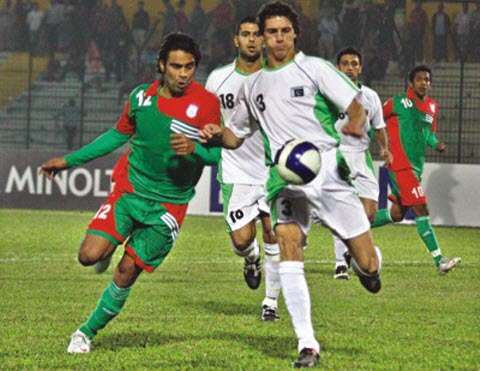 মাল্টিমিডিয়া প্রজেক্ট্রর ব্যবহার করে বড় পরদায় খেলা দেখা
এটি কিসের ছবি  ?
মাল্টিমিডিয়া প্রজেক্ট্রর ব্যবহার করে বড় পরদায় খেলা দেখা
এটি কিসের ছবি  ?
বাংলাদেশের মুক্তিযুদ্ধকালীন ছবি
এটি কিসের ছবি  ?
বাংলাদেশের মুক্তিযুদ্ধ কালীন ছবি
ছবির মহান নেতার নাম কি ?
বঙ্গবন্ধু শেখ মুজিবর রহমান
৭ মাচ বাংলাদেশের সাধিনতা ঘোষণা করেন
জাতির জনক বঙ্গবন্ধু শেখ মুজিবর রহমান   
  বাংলাদেশের উন্নতি কামনা করে দোয়া  করছেন
দলগত কাজ
তথ্য ও যোগাযোগ প্রযুক্তির   জন্য কী  কী   
    যন্ত্রপাতি  ব্যব হার করা যায় ?
মুল্যায়ন
তথ্য ও যোগাযোগ প্রযুক্তি কী ?  
  উপাত্ত কী ? 
  তথ্য কী ? 
  তথ্য ও যোগাযোগ প্রযুক্তি ব্যবহারে  সু বিধা কী 
  ইন্টারনেট কী ?
  মাল্টিমিডিয়া প্রজেক্ট্রর কী ? 
  তথ্য ও যোগাযোগ প্রযুক্তির  ২টি  গুরুত্ব  স ম্পকে  বল
বাড়ীর কাজ
ইন্টারনেট  ব্যবহার  করে  আমরা  কীভাবে  উপক্ ত   
     হতে পারি ?  

 কম্পিউটার  ও  টেলিভিশন  এর  মধ্যে পার্থক্য নির্নয়  কর ।
ধন্যবাদ
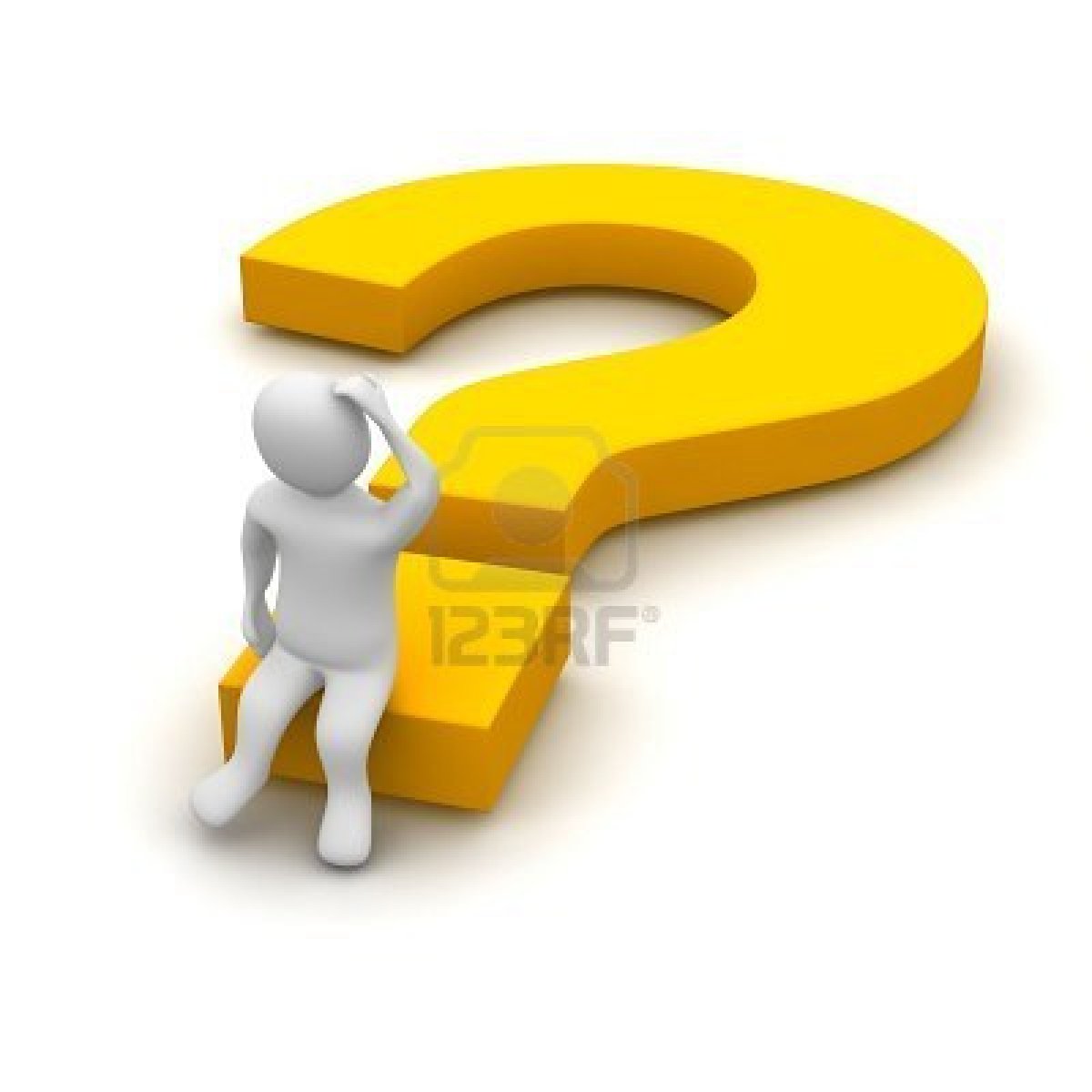